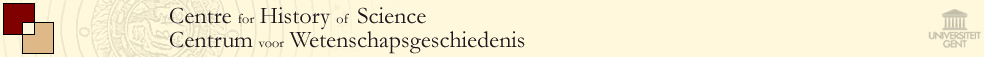 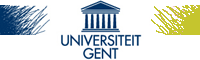 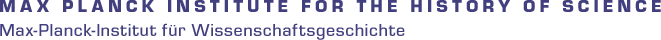 Scholarly and sub-scientific mathematical cultures: a reassessment
Albrecht Heeffer
Max Planck Institute for History of Science, Berlin
Center for History of Science, Ghent University

Cultures of Mathematics IV22-25 March 2015New Delhi, India
Overview
Hoyrup’s distinction of 1990
Application to mathematical cultures
Criteria and examples
Contemporary distinctions
Original term
Høyrup, Jens (1990) 
“Sub-Scientific Mathematics: Observations on a Pre-Modem Phenomenon”, History of Science, 28:63-86.
follow-up:
“Sub-scientific mathematics: undercurrents and missing links in the mathematical technology of the Hellenistic and Roman world”, 
In Measure, Number and Weight, 1994, SUNY
Sub-scientific knowledge
distinction applies to the organization of knowledge
not just a collection of tricks and rules of thumb
Høyrup: “In order to emphasize both the organized character of this kind of specialists’ knowledge going ‘beyond the common perceptions of man’ and the distinct character of this organization, I have suggested the term ‘subscientific knowledge’”
examples of organized sub-scientific mathematical knowledge:
recreational problems
‘practical’ arithmetic
Misunderstandings
Distinction does not imply:
theoretical vs. practical mathematical knowledge
scientific  knowledge: knowledge for the sake of knowing
sub-scientific knowledge: specialist knowledge acquired and disseminated for its use
superiority of ‘scholarly’ over ‘sub-scientific’ mathematics
‘sub-scientific’ mathematics as a phase towards scholarly mathematics
1. Theoretical vs. practical
Aristotle, Metaphysics, (981b 14 – 982a1)
theoretical vs productive knowledge
“At first he who invented any art whatever that went beyond the common perceptions of man was naturally admired by men, not only because there was something useful in the inventions, but because he was thought wise and superior to the rest. But as more arts were invented, and some were directed to the necessities of life, others to recreation, the inventors of the latter were naturally always regarded as wiser than the inventors of the former, because their branches of knowledge did not aim at utility. Hence when all such inventions were already established, the sciences which do not aim at giving pleasure or at the necessities of life were discovered, [...] So [...], the theoretical kinds of knowledge [are thought] to be more the nature of Wisdom than the productive”
2. No normative distinction
the distinction does not imply the superiority of scholarly over sub-scientific knowledge
however, scholarly traditions have been regarded superior 
in different cultures (Japan, Renaissance, ..)
in the historiography of mathematics
when sub-scientific traditions show an influence of other cultures
Humanists vs. Arabic influences
reception of Indian mathematics in the 19th century
if not considered inferior, sub-scientific traditions have been neglected in historiography
3. Co-existence
Scholarly and sub-scientific knowledge can co-exist 
Examples studied by Høyrup:
Old-Babylonian mathematics
Medieval tradition
Arabic mathematics
Proposal
application of the distinction to mathematical cultures rather than mathematical knowledge
more a sociological distinction than an epistemological one
epistemological differences exist, but they also exist between scholarly cultures (East – West)
examples of scholarly and sub-scientific cultures in different traditions:
Old-Babylonian
Ancient China
India
Japan (Edo period)
Medieval Europe
Categories of distinction
use of language
circulation of knowledge
social support
openness for foreign influences
systems of enculturation
historiography
Category 1: Language
Scholarly cultures
Sub-scientific cultures
Learned languages
Old-Babylonian: Sumerian (language for scribes)
India: Sanskrit
Europe, Medieval Latin tradition
Vernacular
Old-Babylonian: Akkadian, Eblaite
India: vernaculars
Europe, abbaco tradition: Italian, Catalan, Provencal
Category 2: Knowledge dissemination
Scholarly cultures
Sub-scientific cultures
Oral tradition
master-apprentice relations
secret treatises, notebooks
Examples
Old-Babylonian: surveyors
India: merchant class
Europe: abbaco masters
treatises as a trade secret passed down family generations (the Calandri)
Written tradition
authoritative texts
commentaries
Examples
Old-Babylonian: scribal class
India: scholastic tradition
Europe: scholastic tradition
quadrivium (Boethius, Euclid)
Category 3: Social support
Scholarly cultures
Sub-scientific cultures
Official authorities: emperor, king, princes, capital
supported  
defended against contamination
Examples
China: xylographs of the ten computational manuals
Europe: quadrivium at the universities
Lay culture
surveyors (geometry)
merchants, artisans (arithmetic and algebra)
Examples
Old-Babylonian: surveyors
India: merchant class
Europe: abbaco masters educating the merchants
Category 4: Openness
Scholarly cultures
Sub-scientific cultures
Conservative, defensive
reject change
hostile against foreign influences
Examples
China: xylographs of the ten computational manuals
Europe: humanists eradicating ‘barbaric’ influences
Open for foreign influence
cross-cultural
mathematical practice travelling through merchant routes
Examples
silk route recreational problems
Europe: abbaco culture embracing algebra
François Viète
In his dedication to Princess Mélusine (Isagoge, 1591):
Behold, the art which I present is new, but in truth so old, so spoiled and defiled by the barbarians, that I considered it necessary, in order to introduce an entirely new form into it, to think out and publish a new vocabulary, having gotten rid of all its pseudo-technical terms (pseudo-categorematis) lest it should retain its filth and continue to stink in the old way
François Viète
New terminology for algebra:
logistica speciosam (symbolic logistic): algebra 
zetetics: translation of a problem into a symbolic equation
poristics: manipulation of the equation by the rules of algebra
exegetics: interpretation of the solution of the problem
latus (res): the unknown, shay’ 
quadratus (census): square of the unknown, māl 
antithesis (restoration): al-jabr (ﺍﻠﺠﺑﺮ) 
hypobibasmo (reduction):  al-ikmāl (ﺍﻺﻜﻤﺎﻝ )
parabolismo (reduction): id.
Use of Diophantus
Category 5: Enculturation
Scholarly cultures
Sub-scientific cultures
Official education
elite system
rote learning


Examples
Old-Babylonia: scribal schools
Europe: universities
Education system supported by lay culture
schools 
learning by doing (calculating)
apprenticeship
Examples
Europe: abbaco schools teaching Hindu-Arabic arithmetic
Enculturation in scholarly culture
Almost 4000 years of math education
Babylonian scribal schools: first organized classes for mathematics education
Iraq, Nippur, House F, c.1900-1721 BC, excav. 1952
127 tablets of the school tablets deal with mathematics (18%)
7 similar excavation sites found
knowledge of mathematics very important to the scribal class
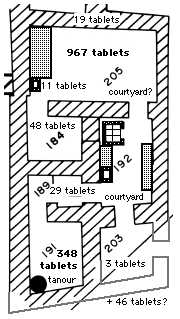 Category 6: Historiography
Scholarly cultures
Sub-scientific cultures
Dominant in the history of mathematics
Ancient Greece as a model
Examples
Humanist myth: all valuable knowledge emerged from Ancient Greek soil 
Moritz Cantor
History undervalued, understudied
past 30 years
Examples
Europe: abbaco culture (studied since 1960’s)
Old-Babylonian algebra: the new interpretation (1980’s)
Mathematics of sub-scientific cultures
merchant arithmetic and algebra
rule of three
exchange of money
barter
partnership and partnership in time
interest and discount
repayment of loans
alligation (of metals or liquids)
Mathematics of sub-scientific cultures
Practical geometry
from surveying tradition (Old-Babylonian)
master builders, architects
mensuration
distances, surfaces, volumes 
gauging
perspective
fortification, balistics
sun-dials
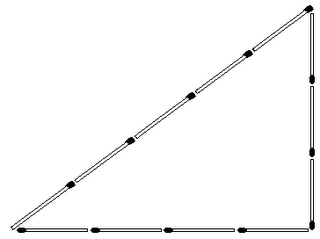 Mathematics of sub-scientific cultures
Recreational problems
riddles
lack of care for reality
surprise or awe effect
culturally embedded
often ‘trick’ solution or easy recipe
teaching function
cross-cultural
Influences between cultures
1. Institutionalization
sub-scientific knowledge is incorporated into scholarly culture
examples:
land administration: Old-Baylonian algebra
taxation on commerce: Ancient China
Example 1: incorporating surveyors knowledge into scribal culture
J. Friberg (2009) “A Geometric Algorithm with Solutions to Quadratic Equations in a Sumerian Juridical Document from Ur III Umma”, Cuneiform Digital Library Journal 2009, (3).
YBC 3879, a juridical field division document from the Sumerian Ur III period (2100-2000 BC)
the first documented appearances of metric algebra problems in a pre-Babylonian text
the first documented appearance of metric algebra problems in a non-mathematical cuneiform text
YBC 3879
YBC 3879 Field plan
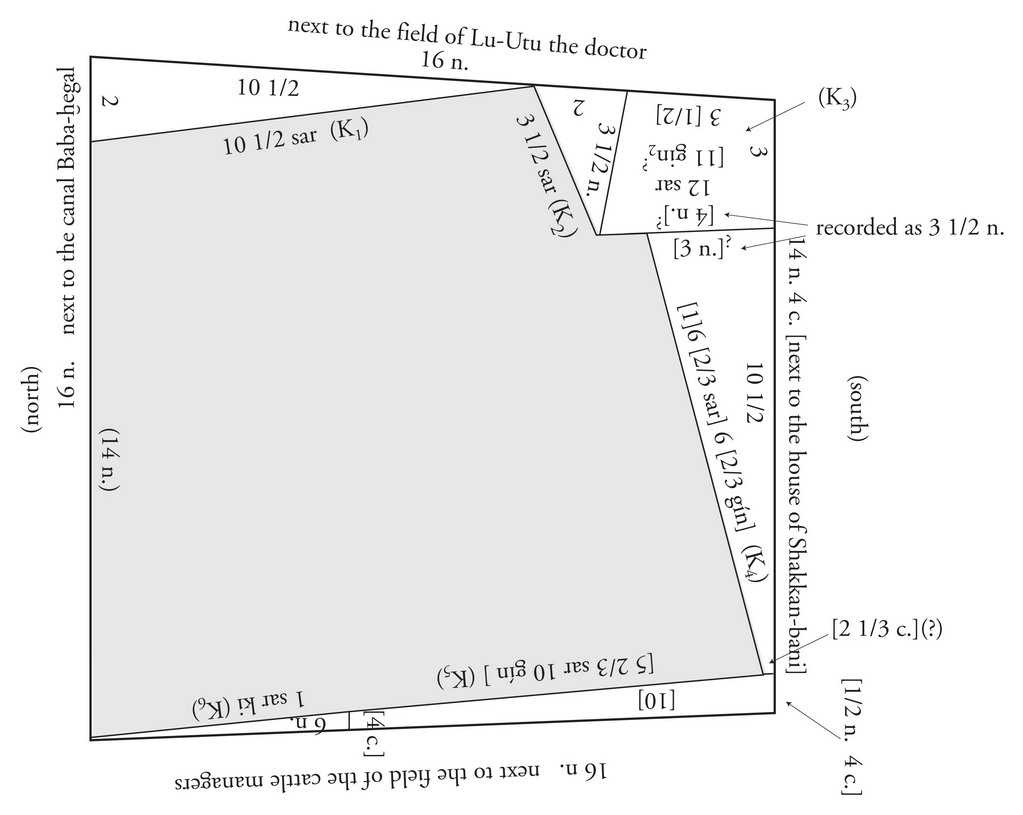 K1: triangle
K2: triangle
K3: quadrilateral
K4: trapezoid
K5: trapezoid
K6: triangle
YBC 3879 Division of land
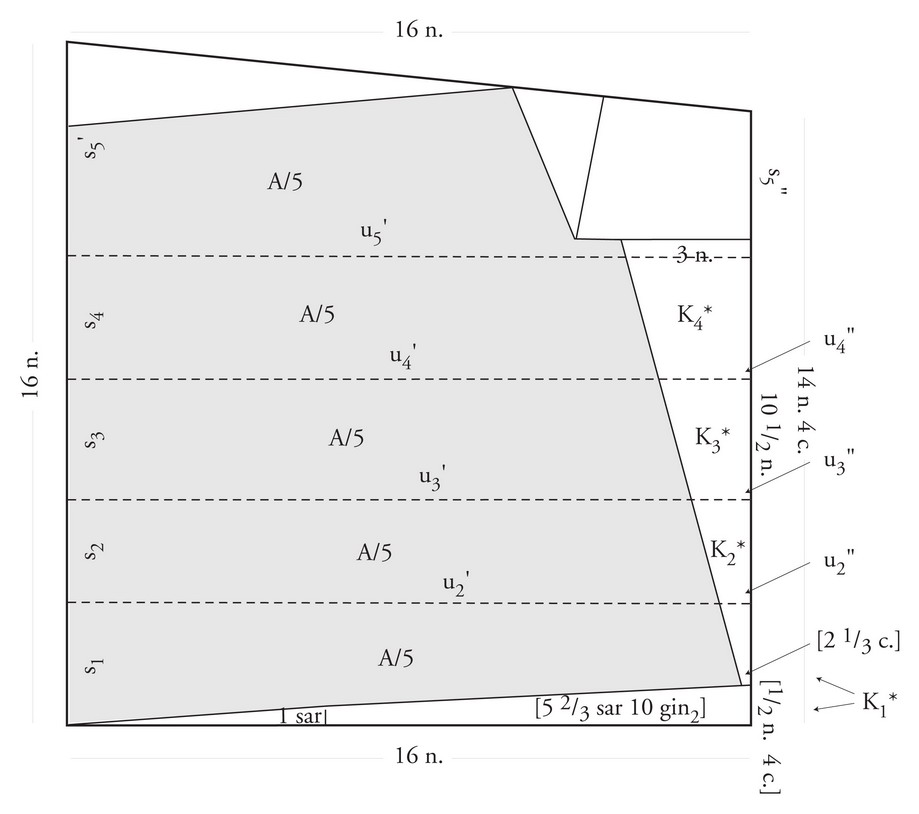 Dividing the remaining land into 5 strips of equal area
YBC 3879 method
p
Given: p, f, B
f: constant
Find the area of the trapezoid
B
s
f/2.s
YBC 3879 method
2p
Transform by scaling x 2
b
F
b
YBC 3879 method
F and p known
p – b can be computed
Example 2: institutionalizing sub-scientific mathematical culture
The 10 computational manuals of Chinese mathematics
Officially compiled with the Tang dynasty (618-627)
Xylographed in 1084, 1213
Printed in 1407, 1573, 1728, 1773, 1794
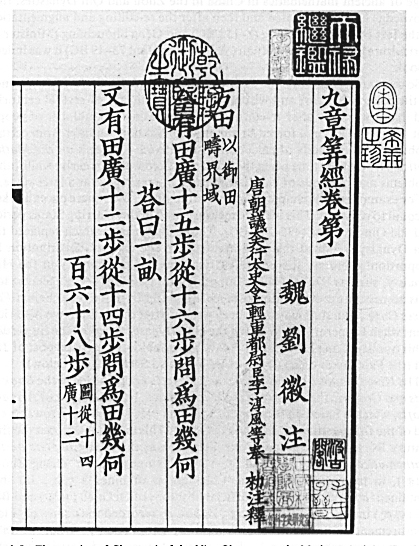 The ten computational manuals
Need for calculation in administration
Typical example: The Nine Chapters (6: Jūn shū)
Now there is a man carrying hulled grain, who passes through three customs posts: the outer post takes 1 in 3; the middle post takes 1 in 5; the inner post takes 1 in 7; the remaining hulled grain is 5 dŏu. Question: how much was he originally carrying?
Influences between cultures
2. Merging cultures
mathematics from sub-scientific culture is brought onto scholarly culture
examples:
India: classical period (600 – 1200 AD)
Example: Āryabhaṭīya आर्यभटीयम्
Primarily astronomical treatise (dated 499)
400-600 also called “The astronomical period”
Contents
astronomical constants and the sine table 
mathematics required for computations (gaņitapāda) 
division of time and rules for computing the longitudes of planets using eccentrics and ellipses 
the armillary sphere, rules relating to problems of trigonometry and the computation of eclipses (golādhyaya)
Sub-scientific culture: Bakhshālī Manuscript
Discovered in the village Bakhshālī in 1881
Sanskrit text on 70 leaves of birch bark
Mostly practical and merchant arithmetic
Phd by Takao Hayashi (1995)
dated 7th century
but contains earlier material
Merchant arithmetic
proportional division
rule of inversion
rule of false position
…
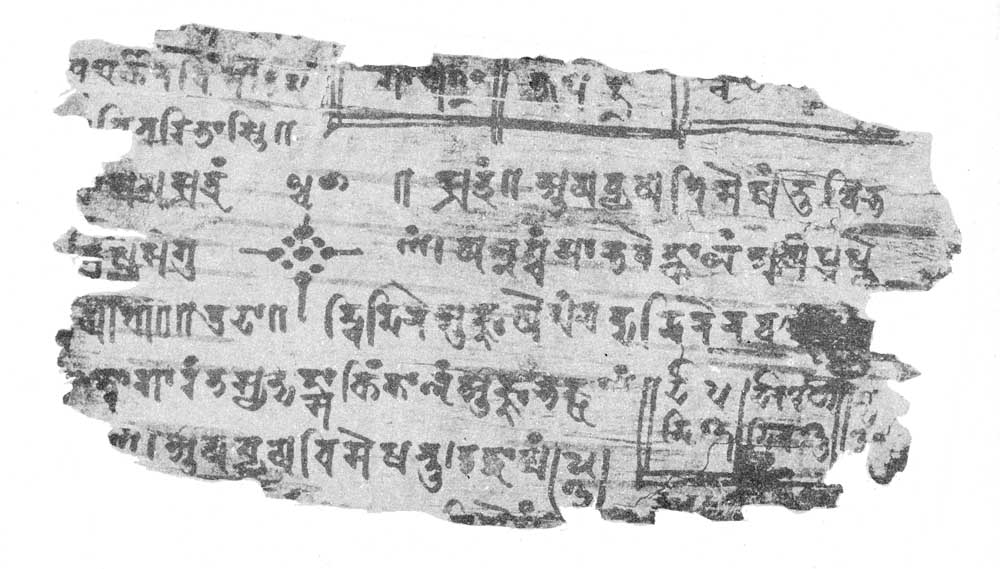 Influences between cultures
3. scholarly culture transcends a dominant sub-scientific culture
scholarly mathematical cultures from sub-scientific culture is 
examples:
Edo period Japan: Seki school
Jinkōki (1627)
by Yoshida Mitsuyoshi (吉田 光由)
first important wasan book
used as a textbook for merchants children at the Terakoya (private school)
expanded and printed in more than 300 editions (up till the 20th century)
modern English edition (Wasan Institute, 2000)
1641 edition
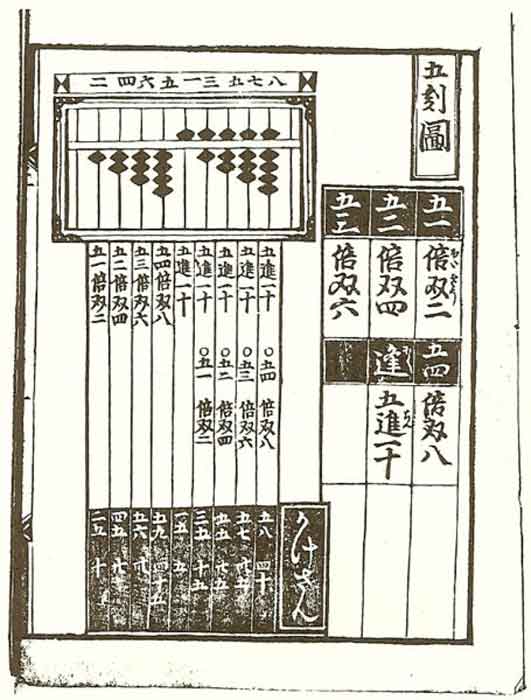 Jinkōki (1641)
Book 1, 19 chapters:
numeration, units of volume, area & weight, : multiplication tables and divison, soroban excercises, practical excercises, exchange and interest
Book 2, 13 chapters:
commercial problems, area and volume calculation
Book 3, 24 chapters:
Josephus problem, distance and height calculation, geometric progressions, chinese remainder problem, square and cubic root, pi
Supplement, 12 unsolved problems:
quadratic, volume of a sphere, polygons, tesselation, inheritance, binomial coeficients, triangle problems
Seki school
new scholarly mathematical culture
Seki Takakazu (関 孝和, 1642 – 1708)
raised within wasan culture
worked as a surveyor
familiar with Chinese works using the Celestial element method (higher degree algebra)
translated in 1658 by Hisada Gentetsu, titled Sanpō ketsugishō (算法闕疑抄)
refined by Seki (side writing method)
Sangaku
San Gaku (算額, mathematical tablet)
placed as offerings at Shinto shrines or Buddhist temples 
final solution usually given
only a dozen books with sangaku collections
some in unpublished manuscripts
most wooden tablets lost
about 900 tablets extant 
1800 known to be lost
active period about 1680 – 1868
practiced by samurai as well as merchant class
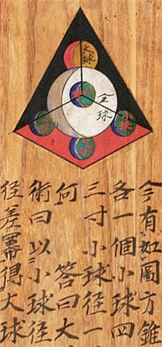 Enculturation by sangaku
Purpose?
esthetic
mathematics as art
religious and spiritual
tablets are devotive
As testified by a Kakuyu, a student of the wasan master Takeda, "his disciples ask God for progress in their mathematical ability and dedicate a sangaku" 
social
intelectual pursuit
means of communication (posting solved and unsolved problems)
social recognition
enculturation
motivating an appreciation for mathematics
draw student to a wasan school
Influences between cultures
4. a sub-scientific culture replaces an existing scholarly culture
a scholarly mathematical culture becomes archaic as a sub-scientific culture is more succesful
examples:
Europe: Hindu-Arabic numerals (11th – 15th Cent) and arithmetic
Operations on fractions
Arabic: hisāb al-hind
Roman practical arithmetic
Maghreb practices (1150-1400)
Gerbert (c. 1000)
Liber Mahamaleth
Fibonacci (1202)
Latin algorisms (1150-1450)
Abbaco tradition  (1260-1500)
Jean de Murs, QN, 1343
Bianchini, Regiomontanus, 1460
Latin scholarly tradition
Sub-scientific tradition
Roman fractions (10th – 13th cent)
Gerbert: regule de abaco computi (996)
Similar to monetary and weight units
1 as = 12 unciae (ounces and inches)
1 uncia = 24 scripuli
1 scripulus = 6 siliquae
1 siliqua = 3 oboli
Total of 5184 fractional parts
performed on the abacus
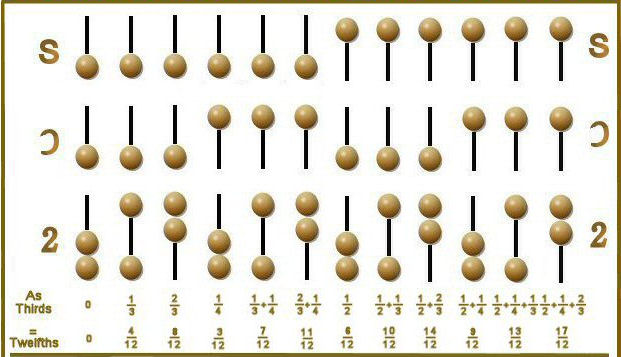 Gerbert (996) and Bernelinus (11th C)
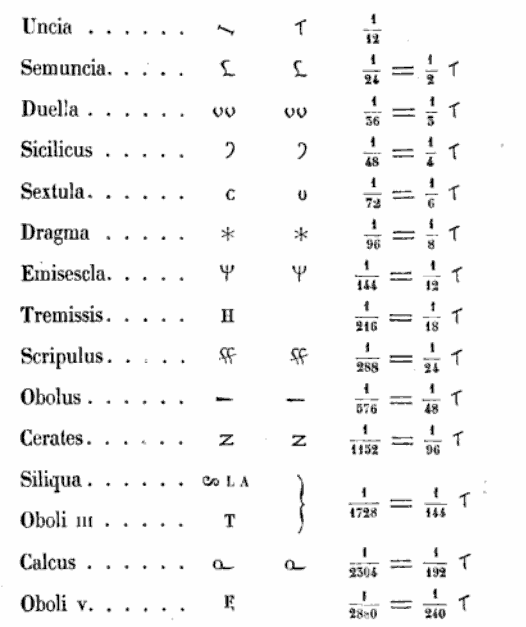 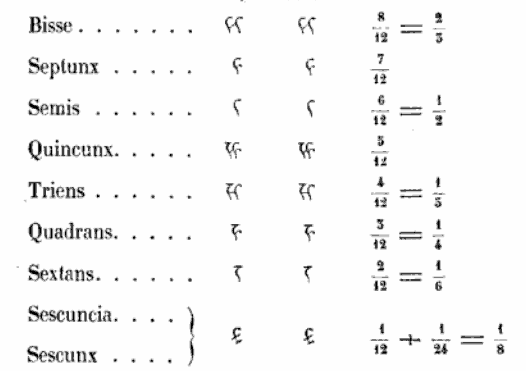 Operations on Roman fractions
Multiplying fractions on the Gerbertian abbacus
XII dextae mul. II semis
fractions colums
unciae
scripuli
calci
adding the unciae column
2/3 + 5/12 = 1 1/12
bisse et quincunx
numbers denote apices (tokens or jetons)
pictorial representations in manuscripts (from 11th cent)
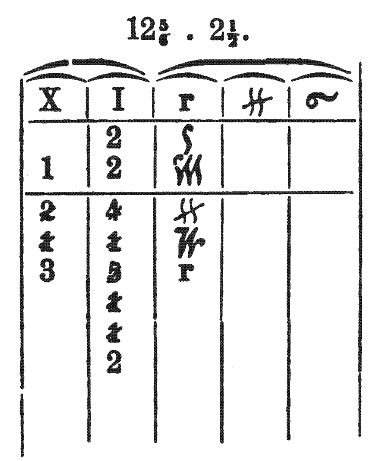 Contempory era
Which are the sub-scientific mathematical cultures today?
ethnomathematics
merchant arithmetic
artisan knowledge
recreational mathematics
mathematics education
Merchant aritmetic
the soroban is still occasionly used in shops in Japan and China
double-entry bookkeeping of the 14th century is today’s worldwide accounting system
system that conserves the Medieval number concept avoiding negative values
“On the curious historical coincidence of algebra and double-entry bookkeeping” in Karen François, Benedikt Löwe and Thomas Müller and Bart Van Kerkhove (eds.) Foundations of the Formal Sciences VII. Bringing together Philosophy and Sociology of Science, College Publications, London, 2011, pp. 109-130.
Artisan knowledge
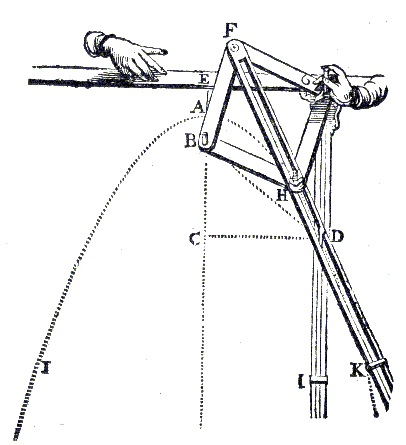 Today machines and instruments replace artisan knowledge of mathematics
but also during the 16-17th centuries
instruments to trace a parabola or ellipse
Knowledge embedded in material tools
Frans Van Schooten, 1646
Recreational mathematics
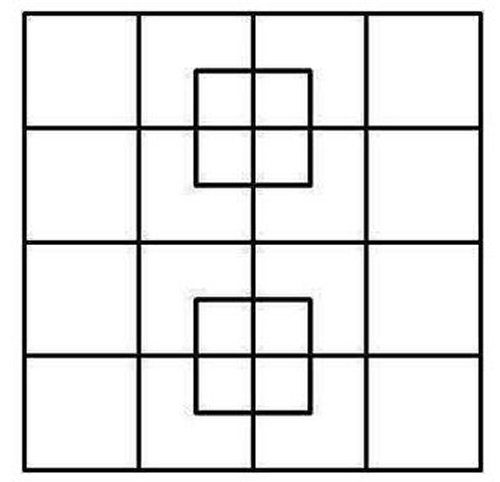 Still part of a sub-scientific culture
puzzles and riddles shared on Facebook
Pi-day 3-14-15 with pies and π-beer
but has become a scholarly culture also
dedicated journals or columns in mathematical journals 
The Mathematical Intelligencer, Mathematics Today, ..
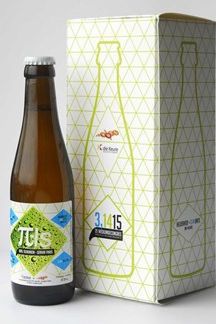 Mathematics education
large potential for sub-scientific mathematics (connected with history of mathematics)
example 1: popularity of “Vedic mathematics” for mental calculations in India
example 2: revival of wasan and the soroban in Japanese education
movie fragment NHK World – Japanology, 2011, 21:45 – 23:44
Thank you